YOU ARE WELCOME
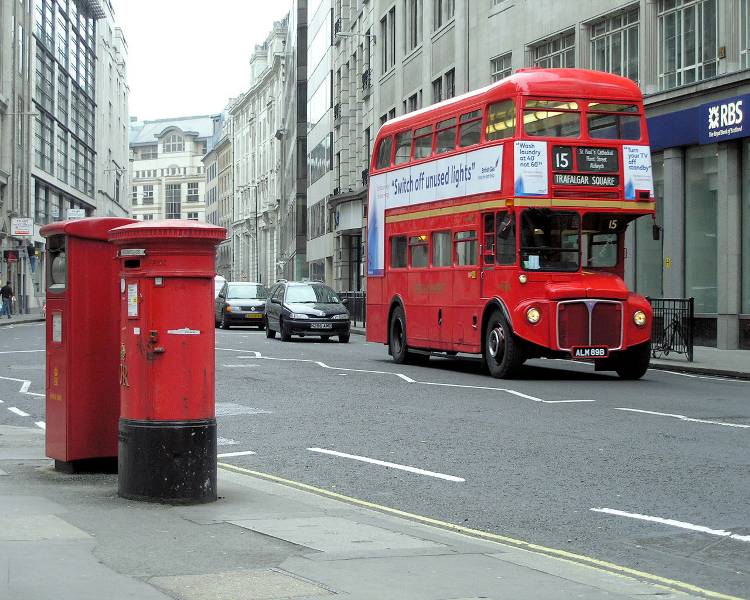 IT’S TIME TO BEGIN OUR LESSON.
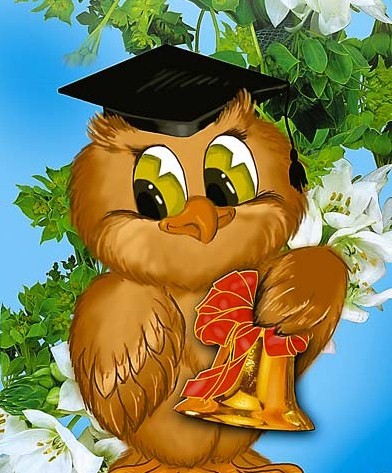 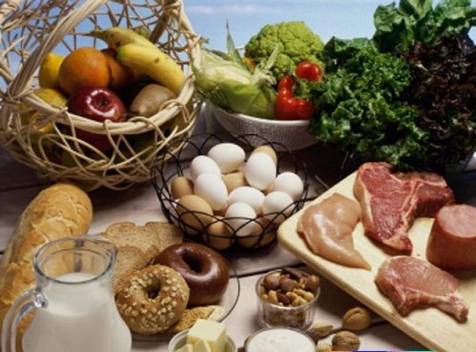 THE TRADITIONAL ENGLISH FOOD.
THE AIMS OF THE LESSON:
PRACTICE IN READING OF THE TEXT
PRACTICE IN LISTENING TO THE TEXT
PRACTICE IN SPEAKING
PRACTICE IN MAKING THE PROJECTS
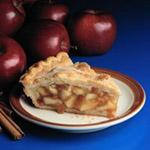 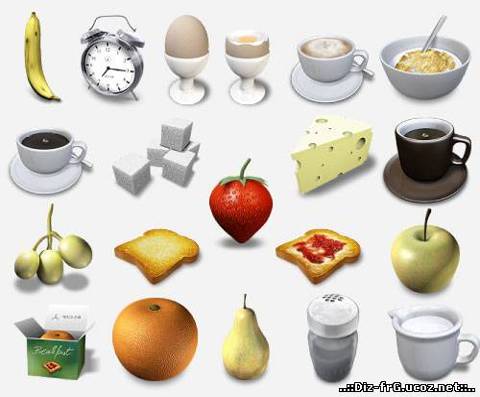 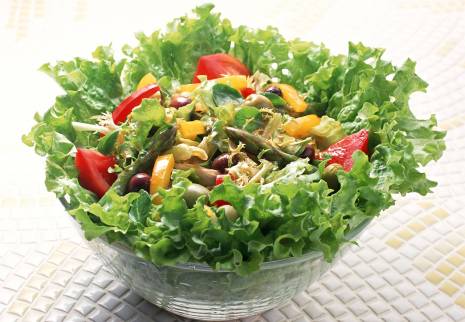 CHECK YOUR ANSWERS:
DRINKS    VEGETABLES     FRUIT      FOOD
MILK                      CUCUMBERS     ORANGES     CHEESE
TEA                         POTATOES          APPLES         HAM
COFFEE                  CARROTS           BANANAS      ROAST
MINERAL WATER   TOMATOES         KIWIS                 CHICKEN
                                                                                  EGGS
                                                                                  PIZZA
                                                                                  OMELETTE
                                                                                   PIE
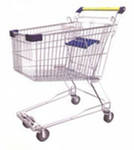 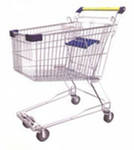 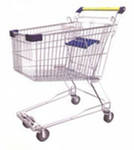 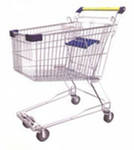 ENGLISH SANDWICHES
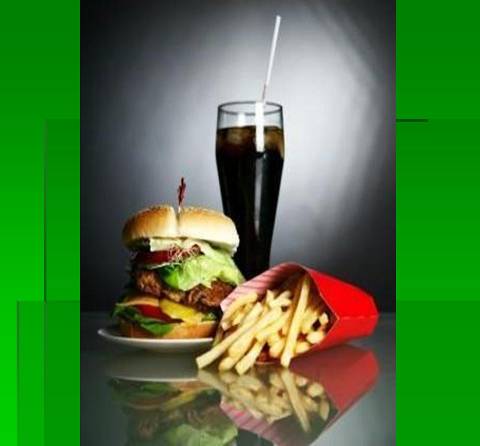 Listen to the text and then decide if the following sentences are true (T) or false (F).
The English don’t like tea.
They drink tea 6 or 8 times a day.        
Working people and pupils have tea at about 11o’clock in the morning.
The English drink tea with bacon, pizza and fish.
Foreigners like English tea.
Some people drink tea with milk.
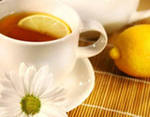 CHECK YOUR ANSWERS:
1.F
               2.T
               3.T
               4.F
               5.F
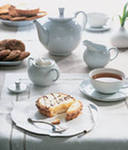 ENGLISH BREAKFAST
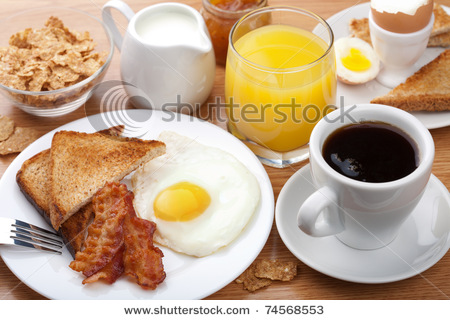 HEALTHY OR UNHEALTHY FOOD
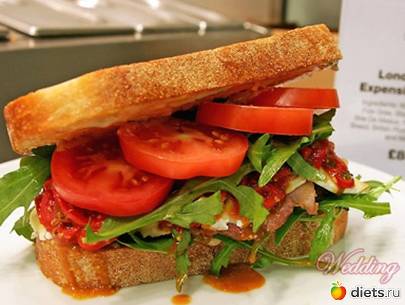 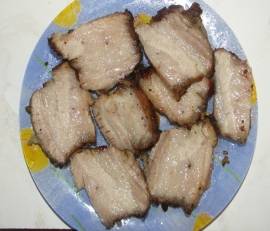 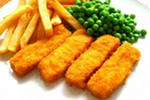 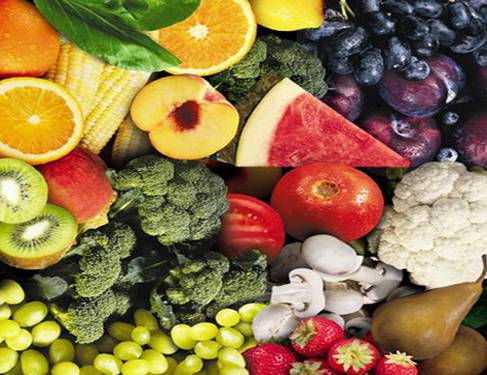 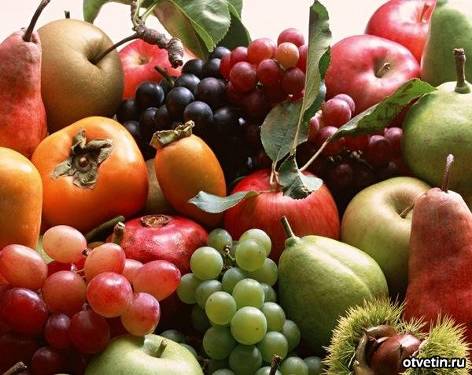 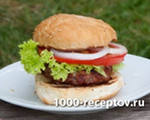 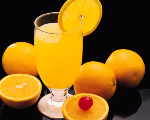 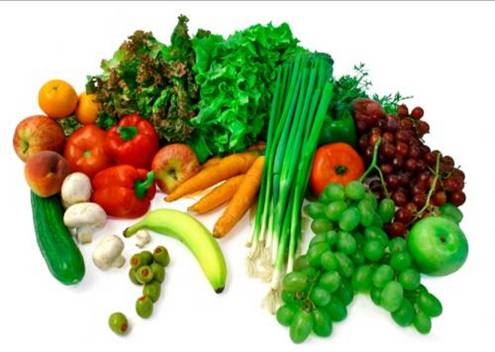 THANK YOU FOR YOUR WORK.
GOOD-BYE!
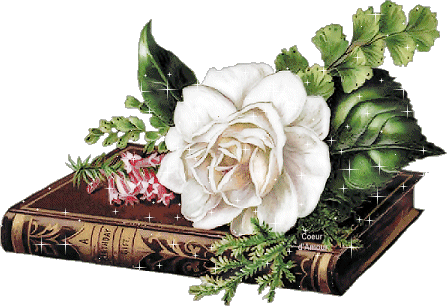